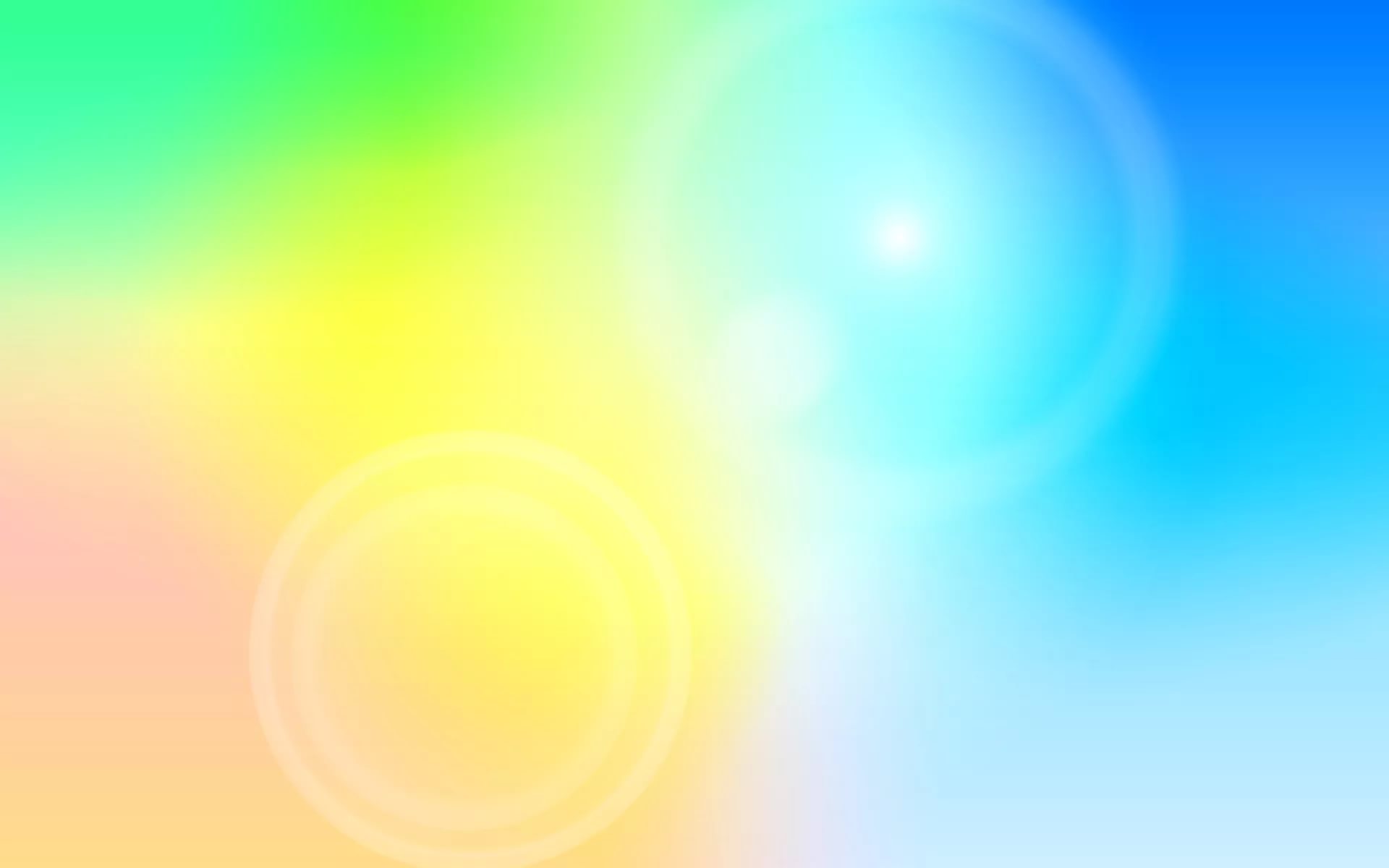 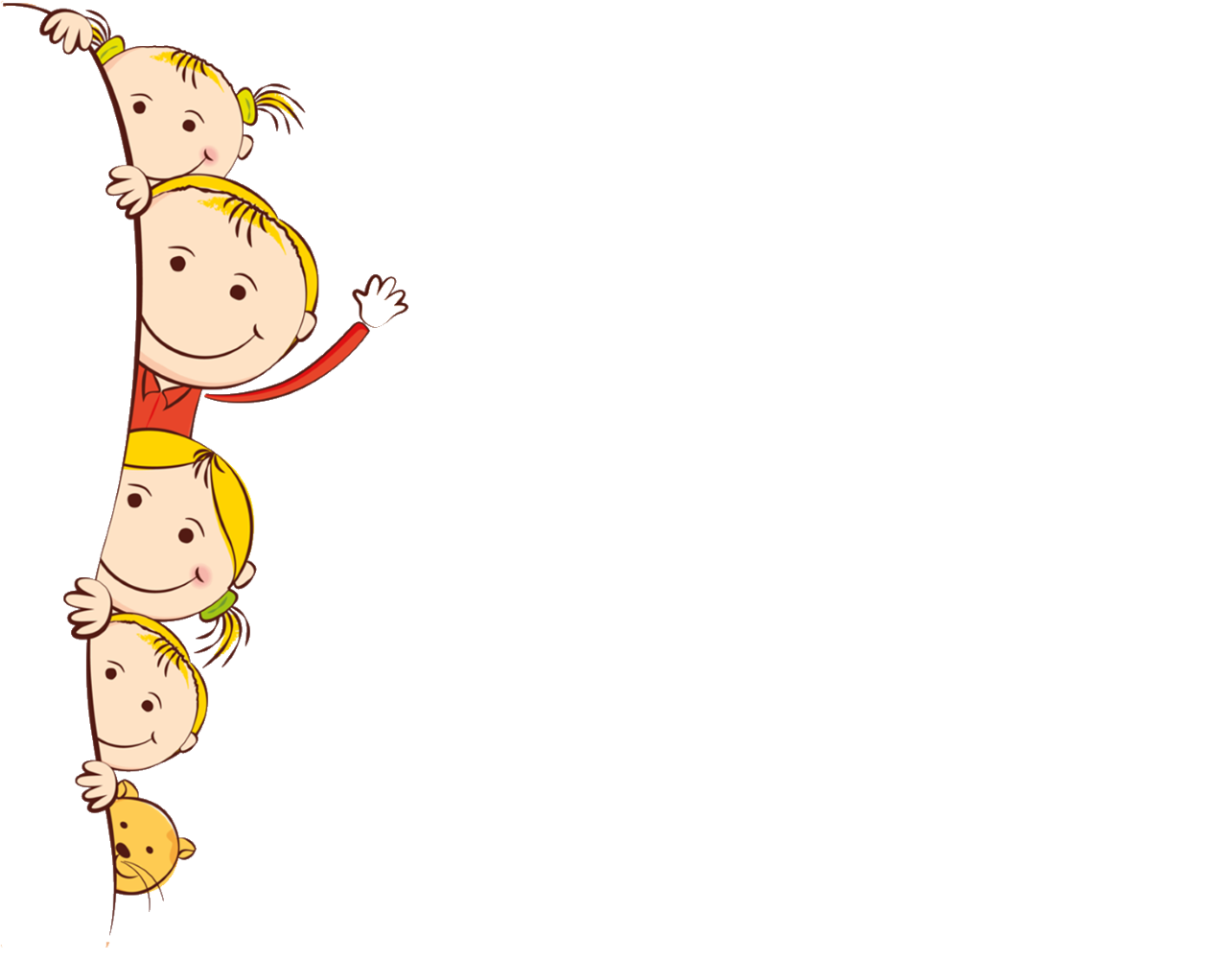 Развитие креативного 
мышления у детей 
дошкольного возраста
Подготовила:  старший воспитатель Вялик А.И.
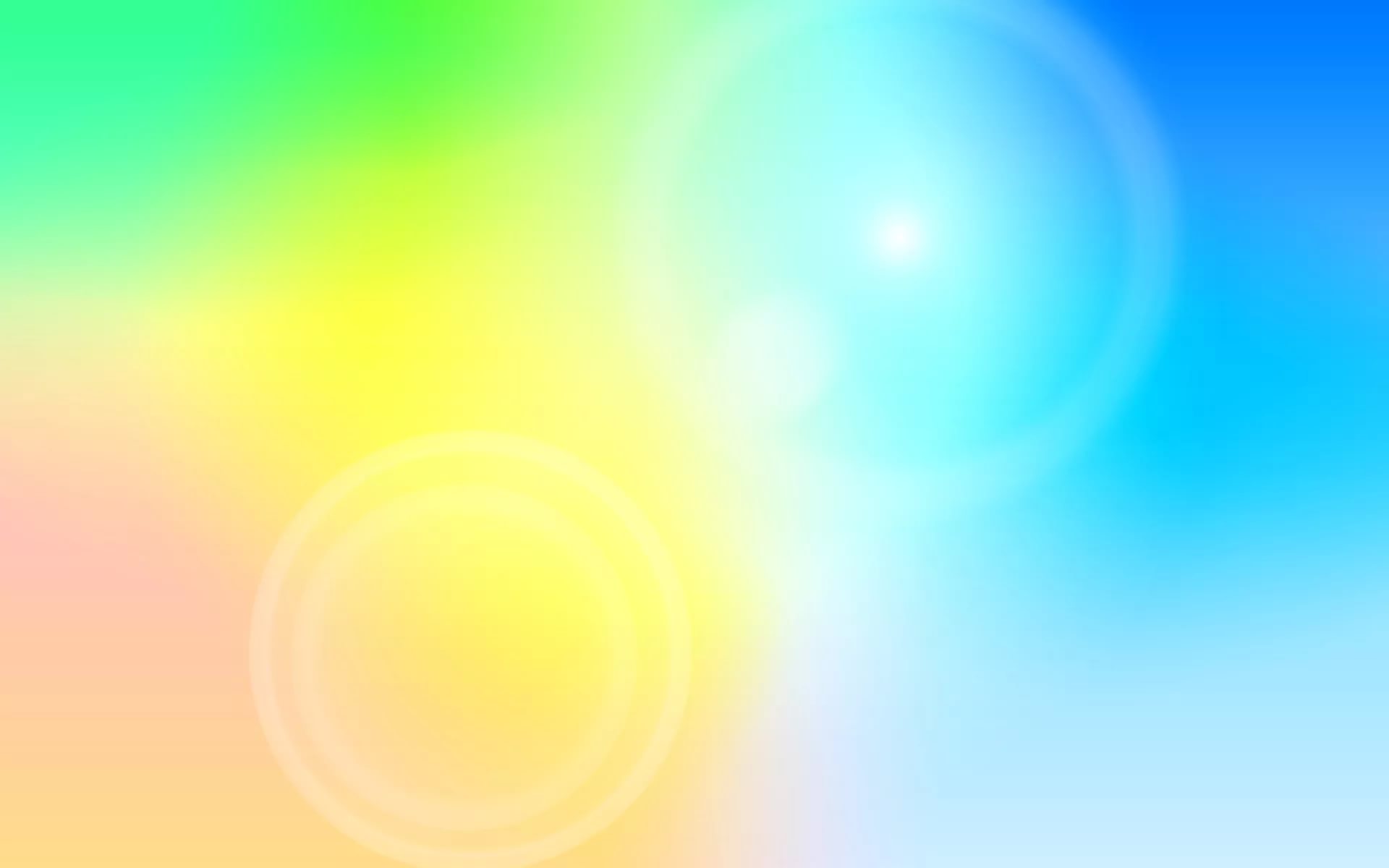 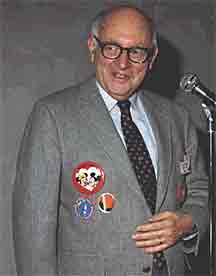 Элис Пол Торренс
         (8 октября 1915-12 июля 2003)
известный американский психолог, посвятивший жизнь исследованию 
творческого мышления и внёсший большой вклад в 
теоретическое и практическое изучение умственных процессов.
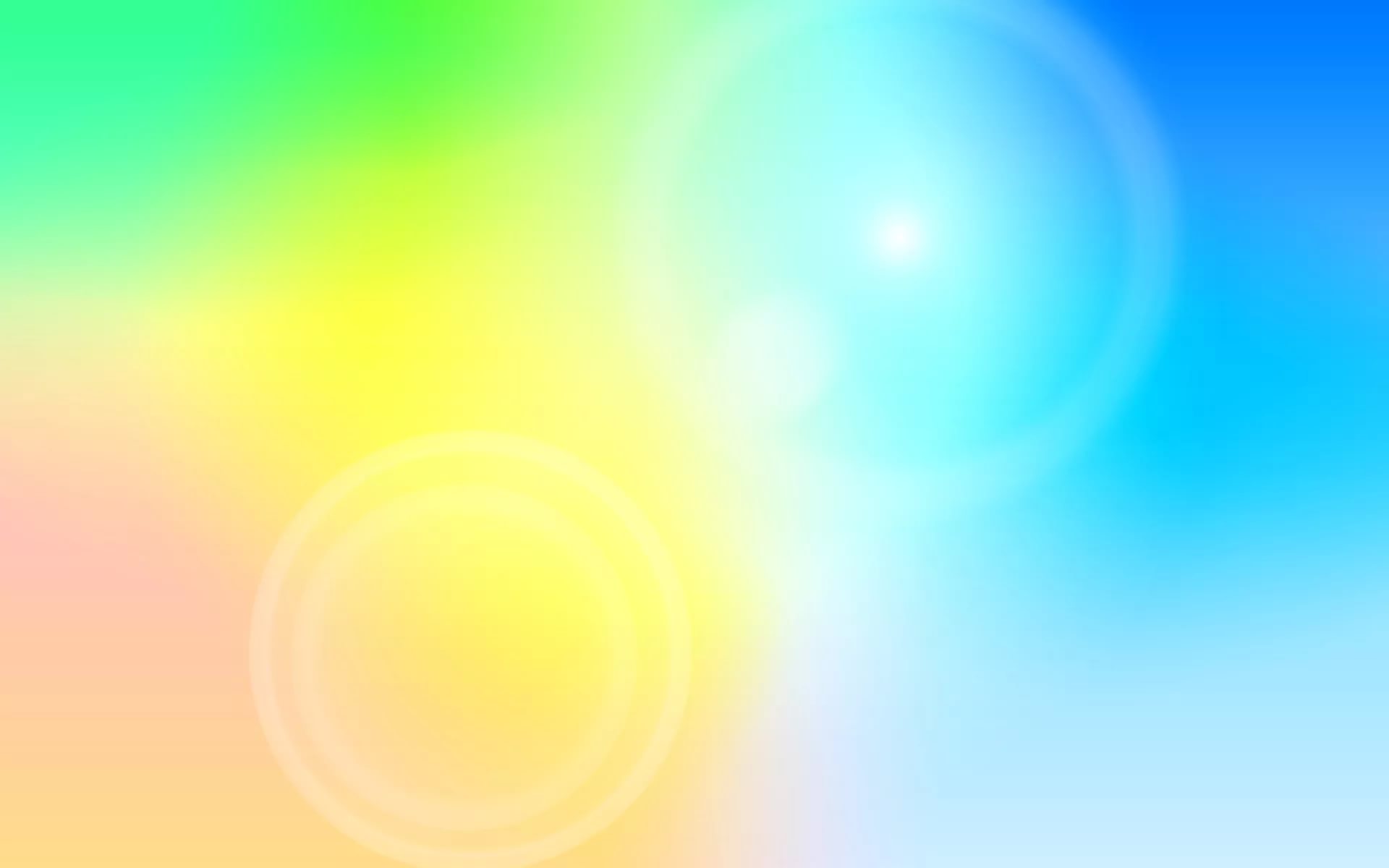 Креати́вность — 
творческие способности индивида, характеризующиеся готовностью к принятию и созданию принципиально новых идей, отклоняющихся от традиционных или принятых схем мышления и входящие в структуру 
одарённости в качестве независимого фактора.
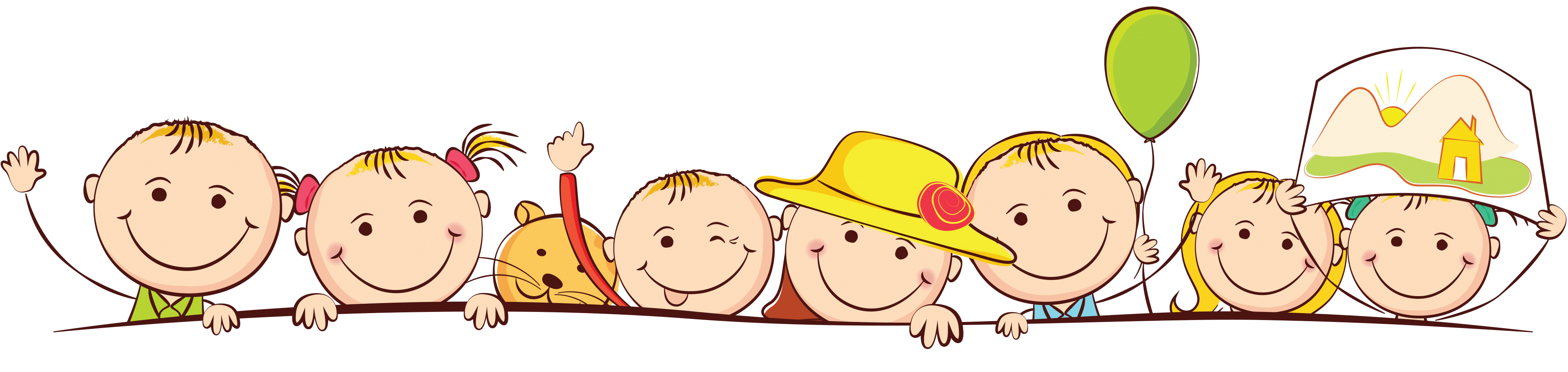 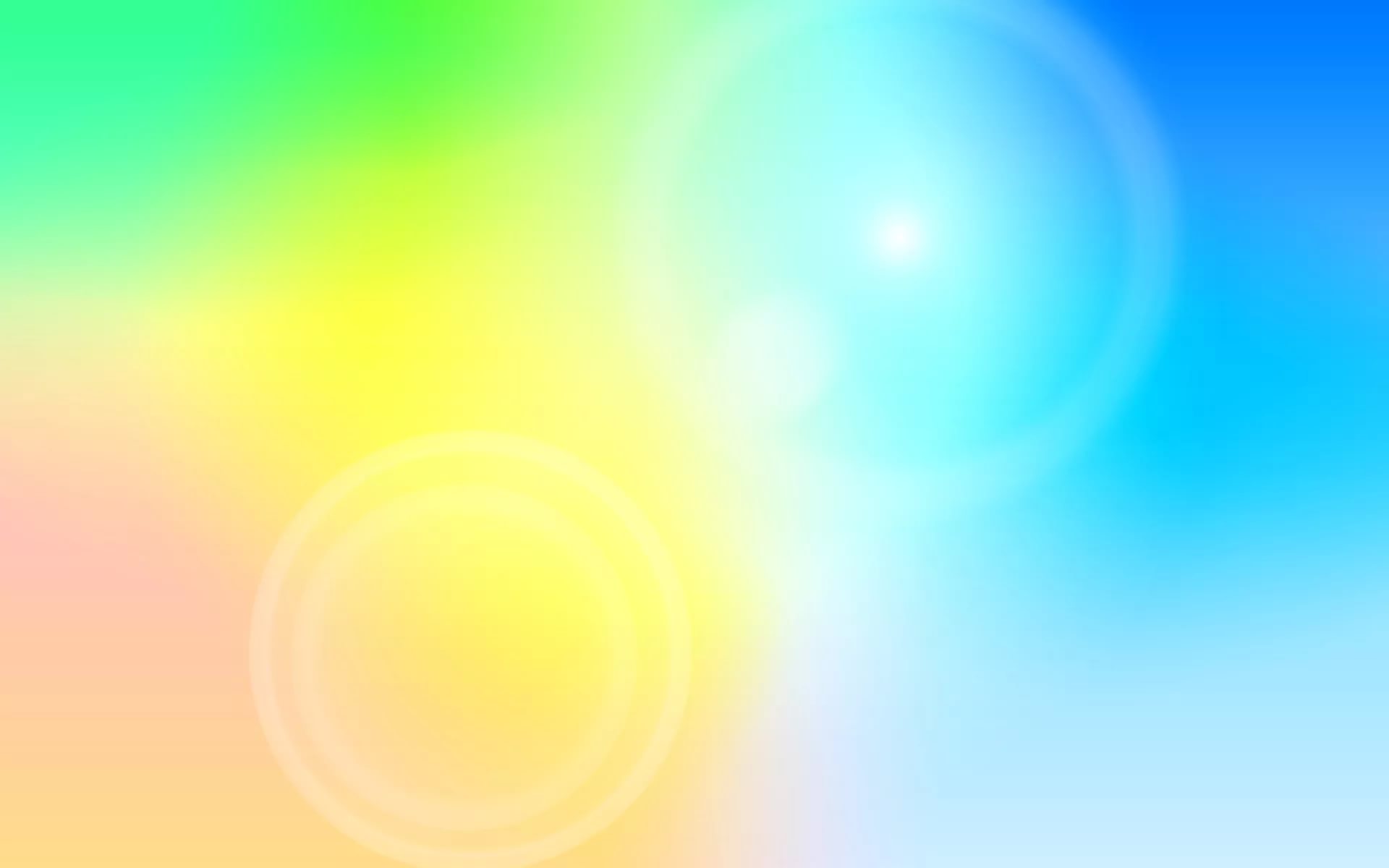 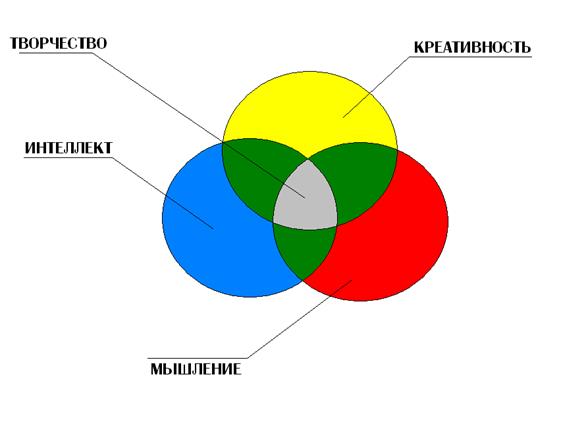 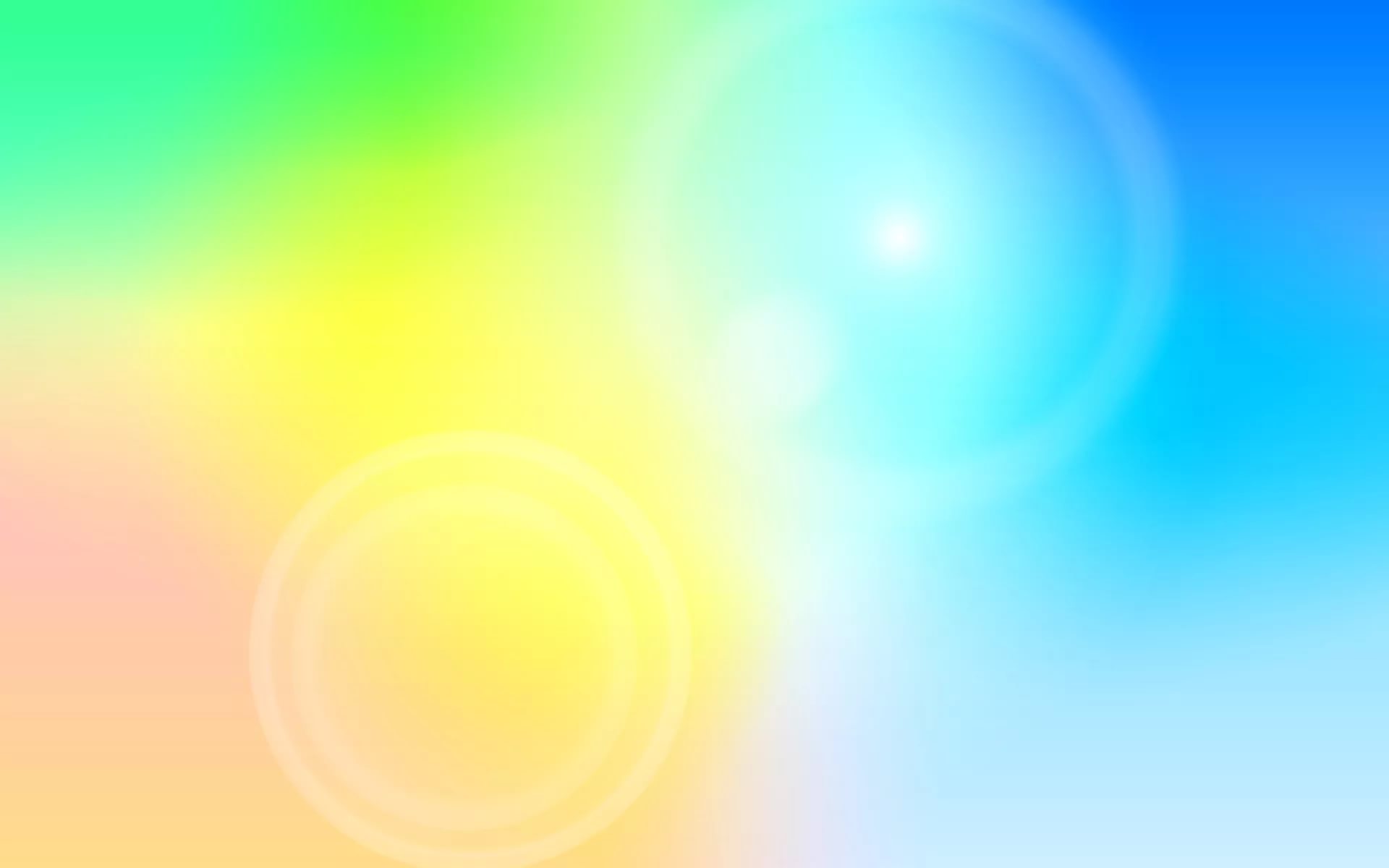 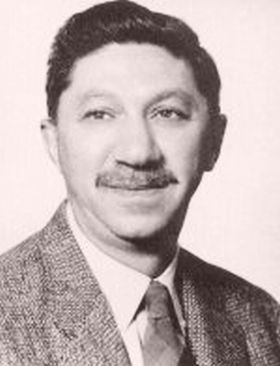 Креативность - творческая направленность, 
врождённо свойственная всем, но теряемая большинством под 
воздействием сложившейся системы воспитания, образования  и социальной практики.
Абрахам  Маслоу
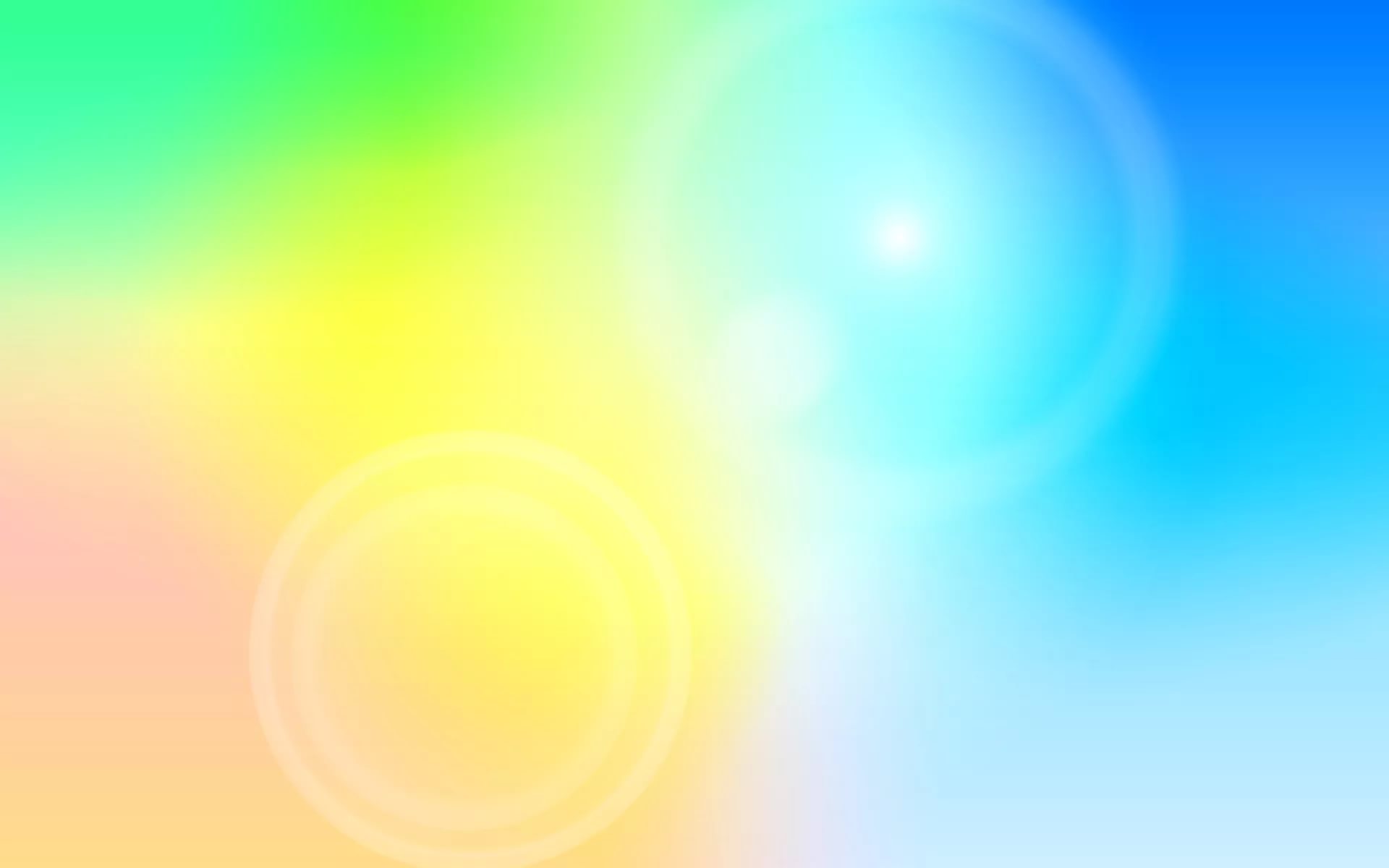 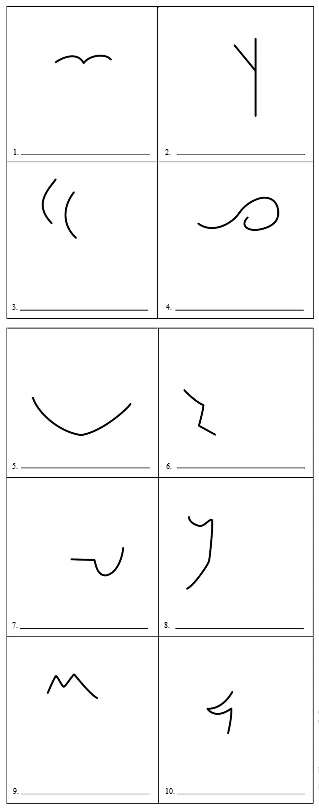 Тест  Полла Торренса
«Завершение фигуры». 
Дорисуйте десять
незаконченных  фигур. 
А так же придумать
 название к каждому рисунку.
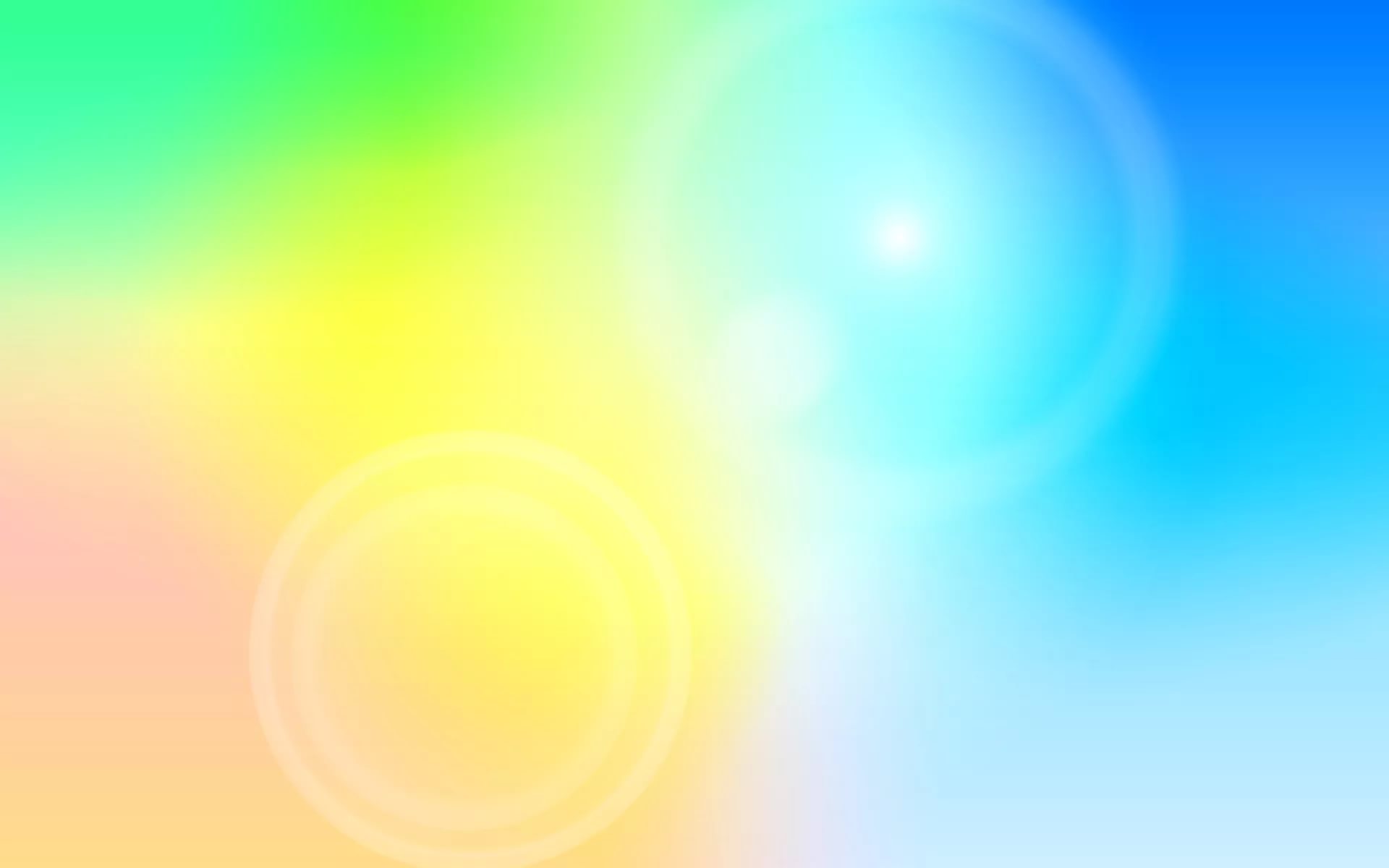 Закончи рисунок
Постарайся придумать такую картинку или историю, 
которую никто другой не сможет придумать. 
Сделай ее полной и интересной, добавляй к ней новые идеи.
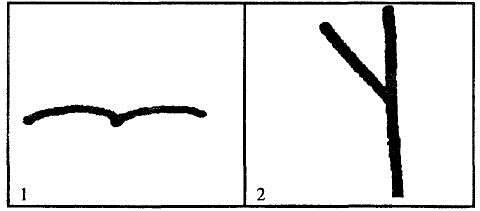 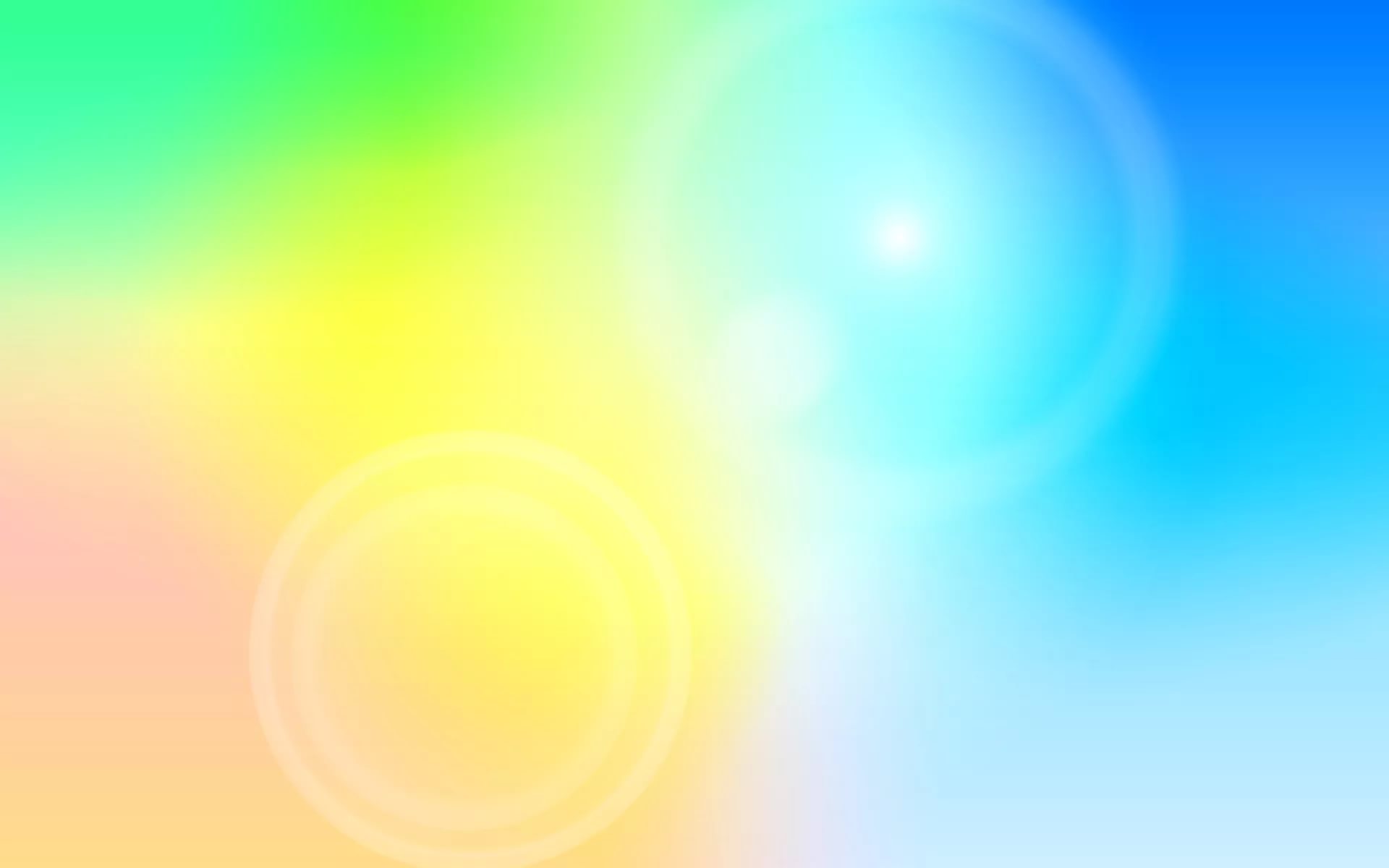 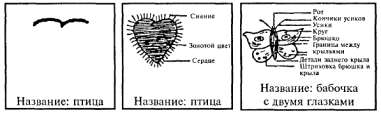 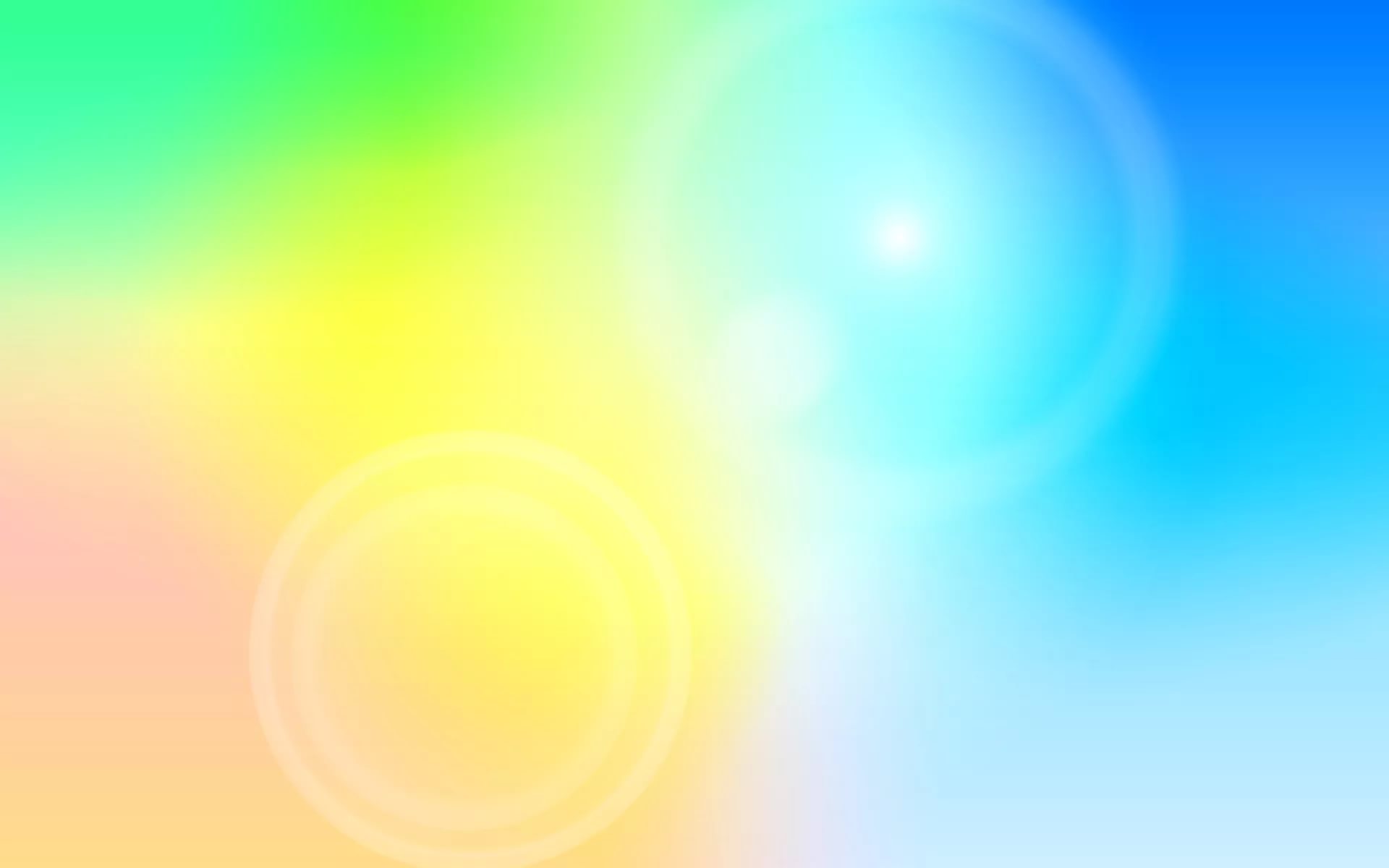 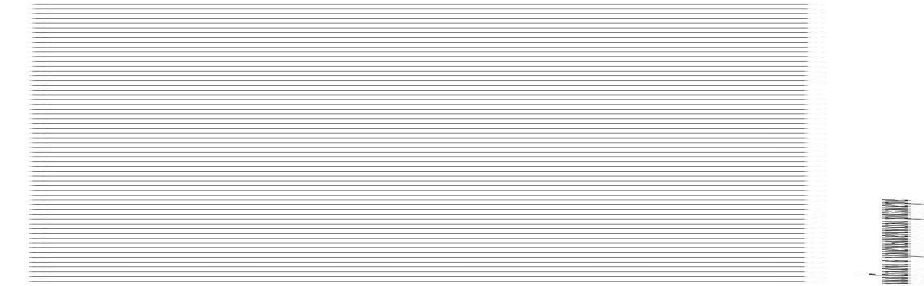 «Повторяющиеся линии». 


 30 пар  параллельных вертикальных линий. 
На основе каждой пары линий необходимо создать какой-либо (не повторяющийся) 
рисунок.
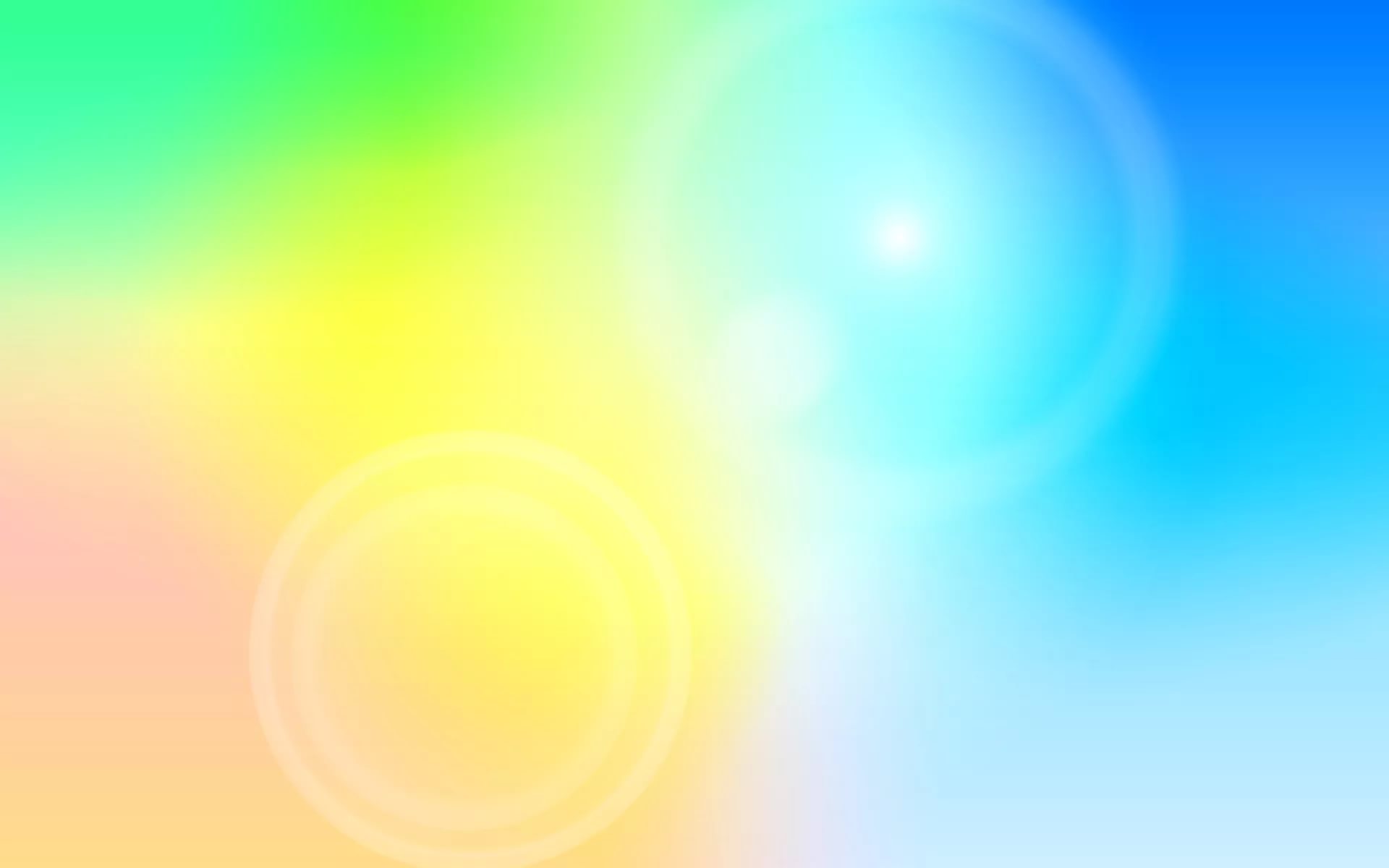 Особенности креативного мышления:
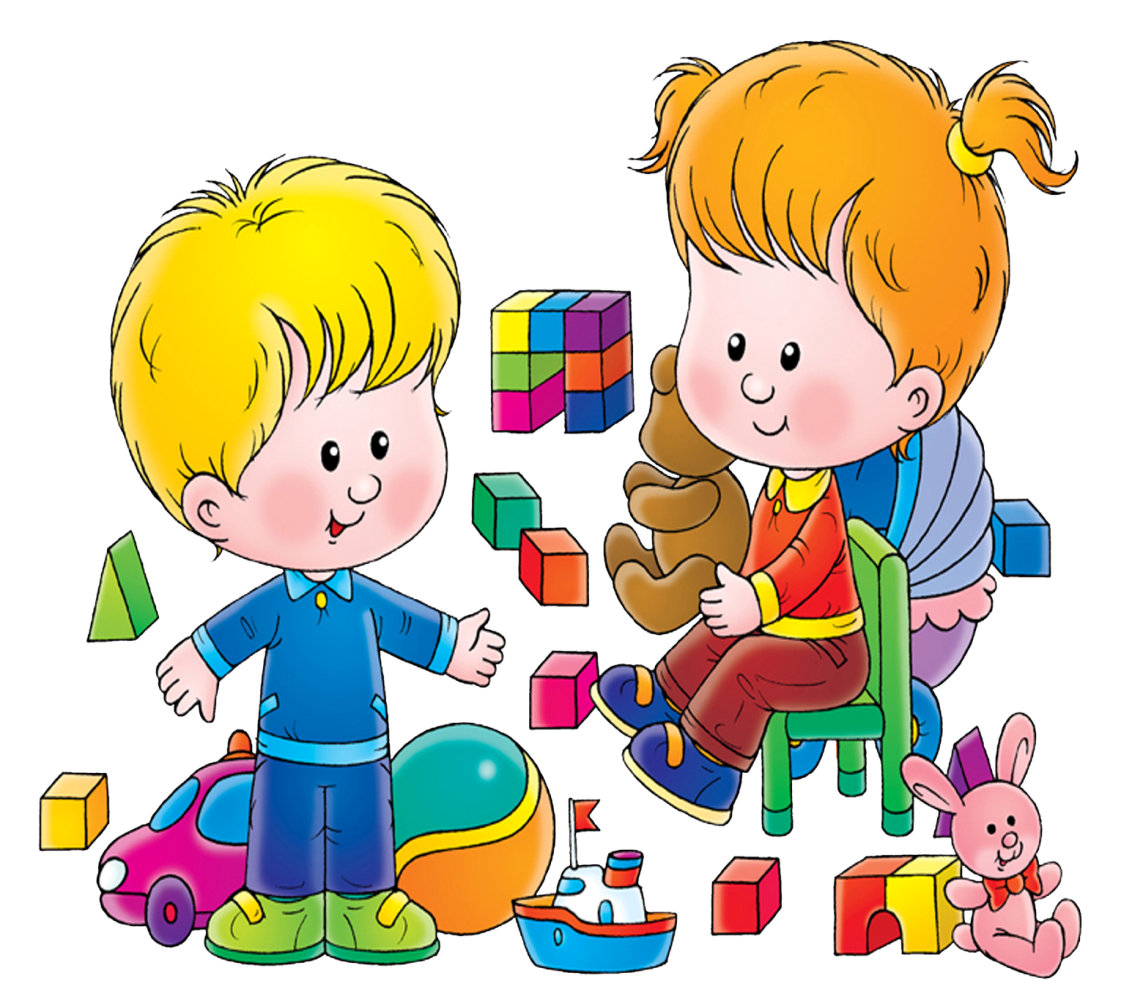 Быстрота
Гибкость
Оригинальность
Законченность
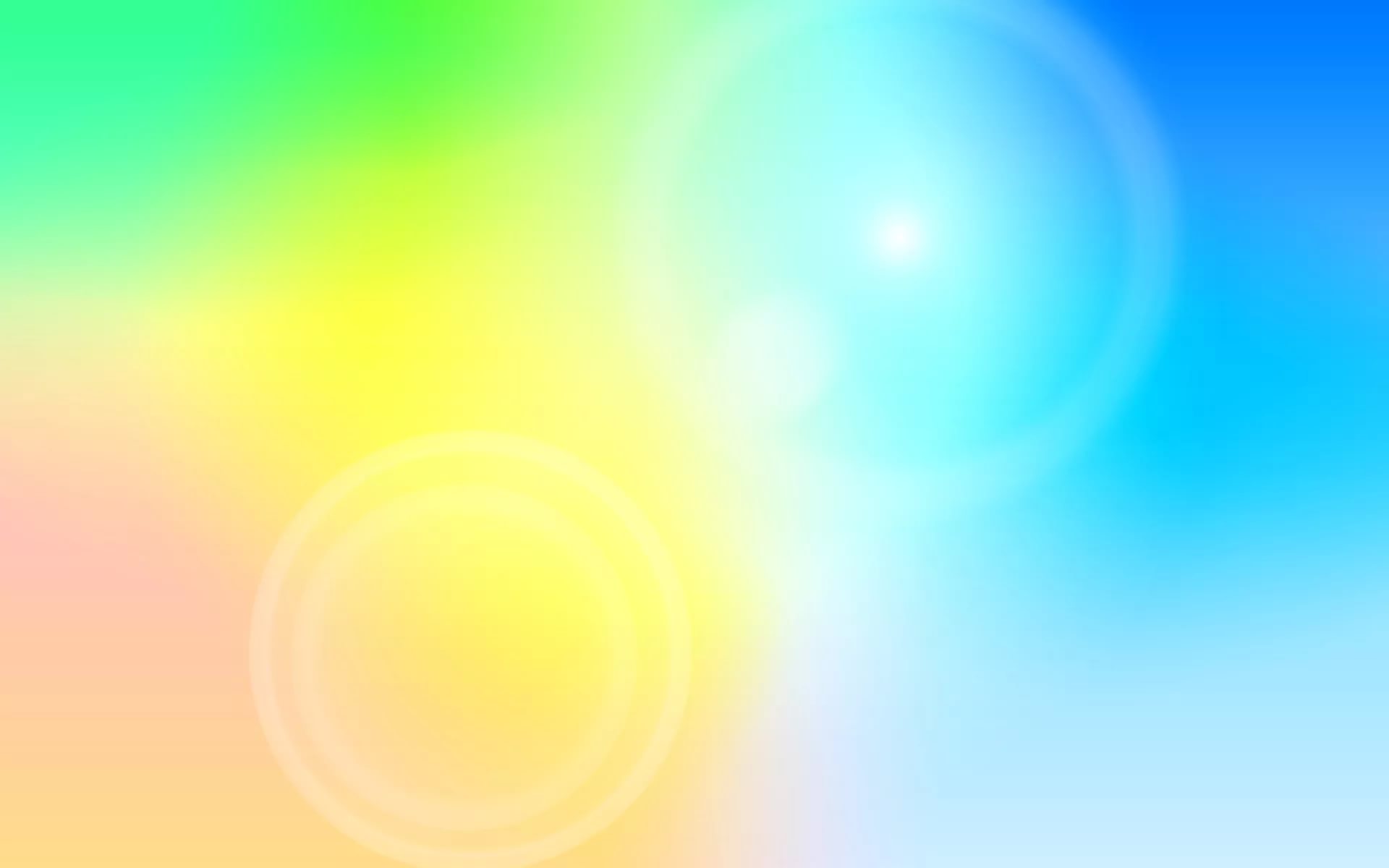 Составляющие креативной деятельности,
 в свете современных научных исследований:
Гибкость ума
  Систематичность и последовательность
  Диалектичность
  Готовность к риску и ответственности
    за принятое решение
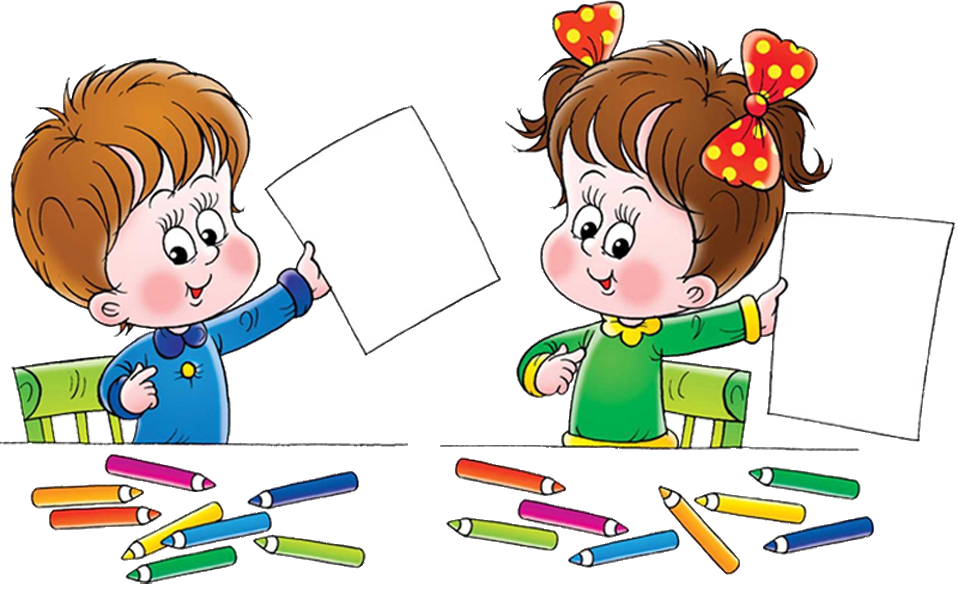 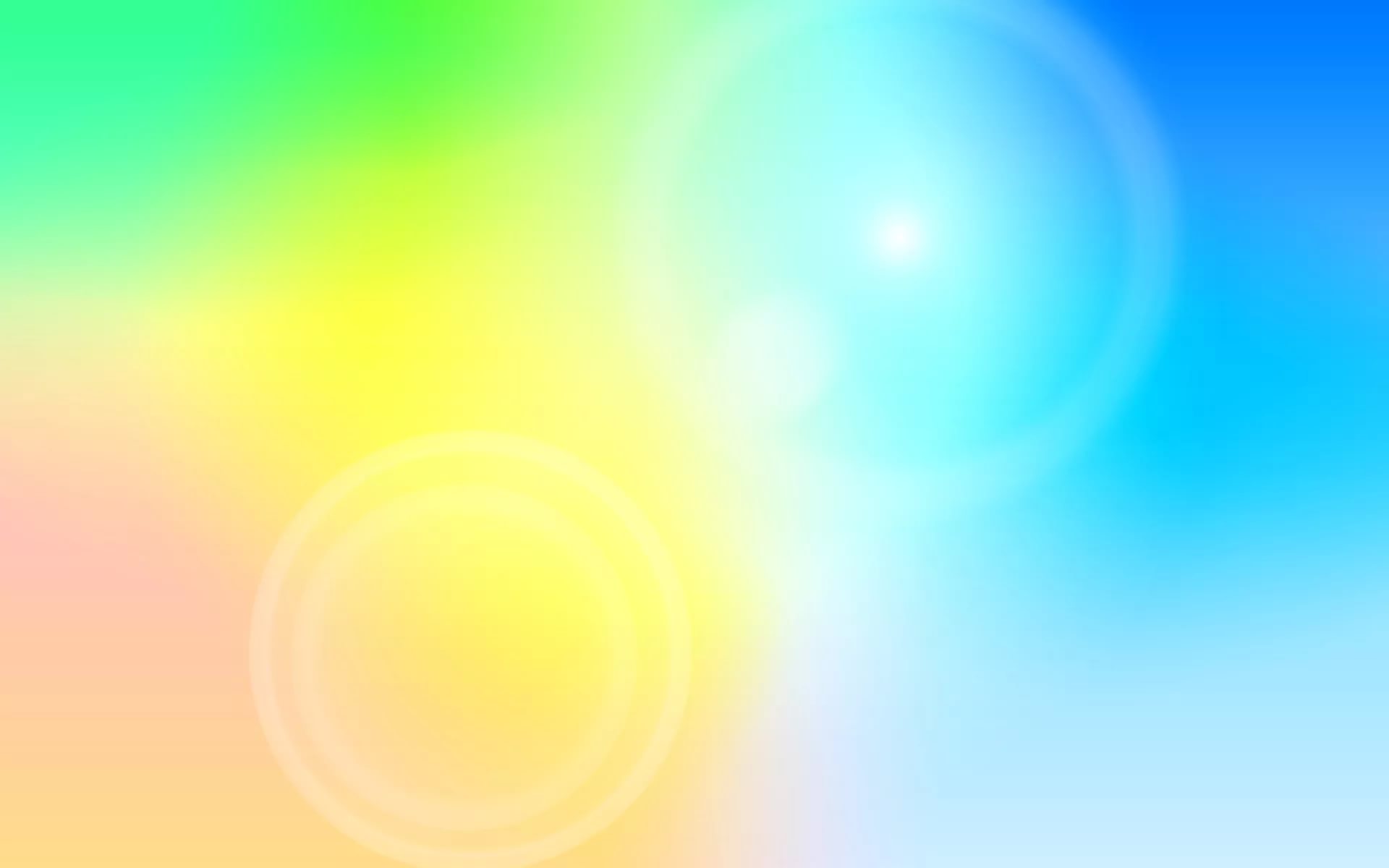 Формирование креативного мышления у ребёнка - дошкольника
Воспроизводить внешний вид и свойства предметов по памяти.
Угадывать предмет по словесному описанию свойств и признако.в
Воссоздавать внешний облик предмета на основе какой-то его части.
Узнавать  в неопределённых  графических формах (чернильные пятна,  каракули) различные знакомые предметы.
-Комбинировать и сочетать в одном предмете свойства и признаки 
 других   предметов и объектов.
- Находить в двух или более объектах общие и различные признаки.
Узнавать объект по описанию возможных действий с ним.
Переносить действия, применяемые к одному предмету, на другой.
Составлять сюжетный рассказ, придумывать сказку, загадку про какой-либо  объект.
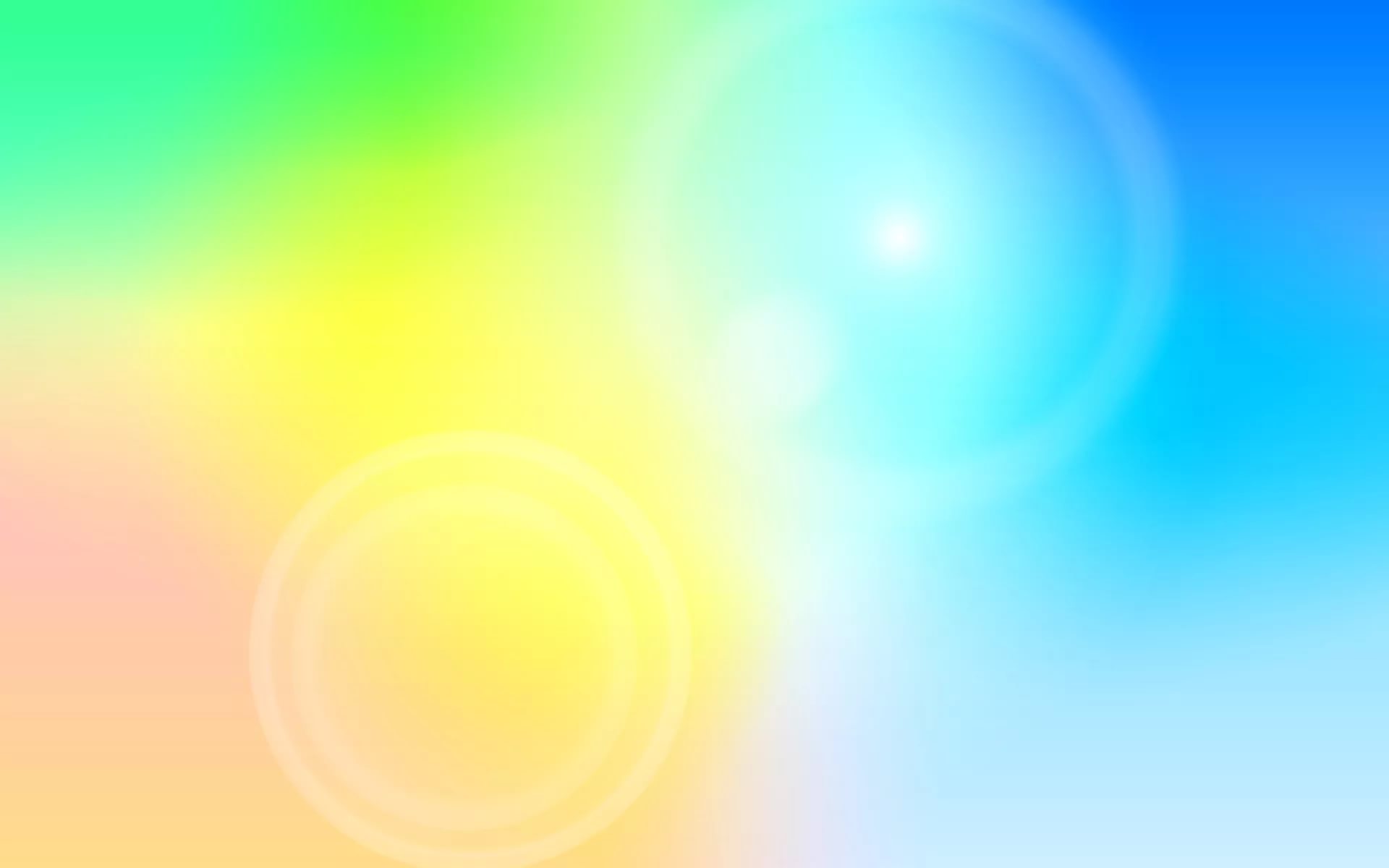 Условия для успешного развития творческих способностей дошкольников
Игра – ведущая деятельность дошкольников.
Создание благоприятной, доступной и действующей
       на опережение,  развивающей среды.
Использование в работе педагога методов проектов.
Включение в работу с детьми разных видов деятельности.
Развитие способностей «до потолка и выше».
Формирование умения рефлексировать.
Развитие поисковой активности во всех сферах.
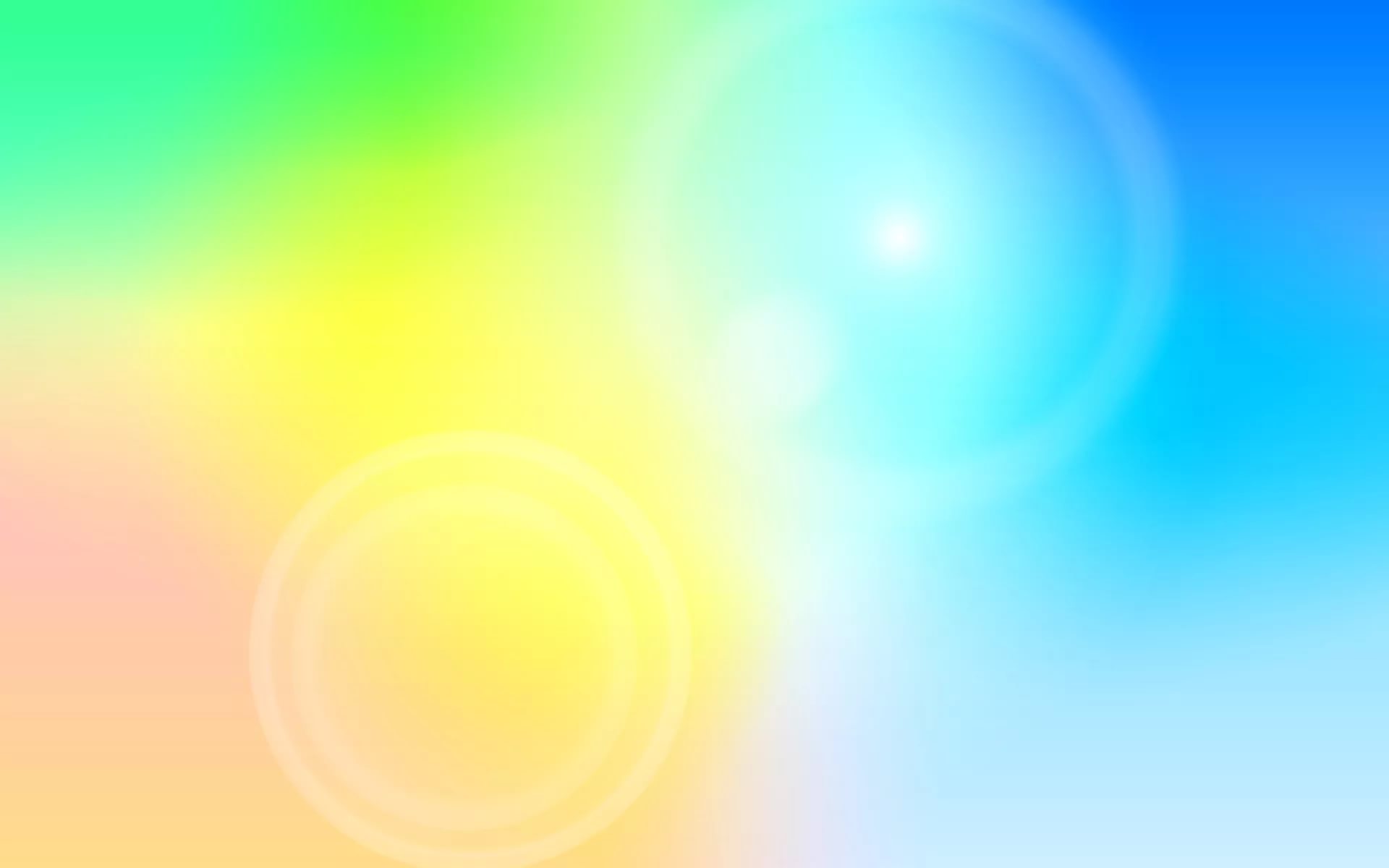 Волшебная мозайка
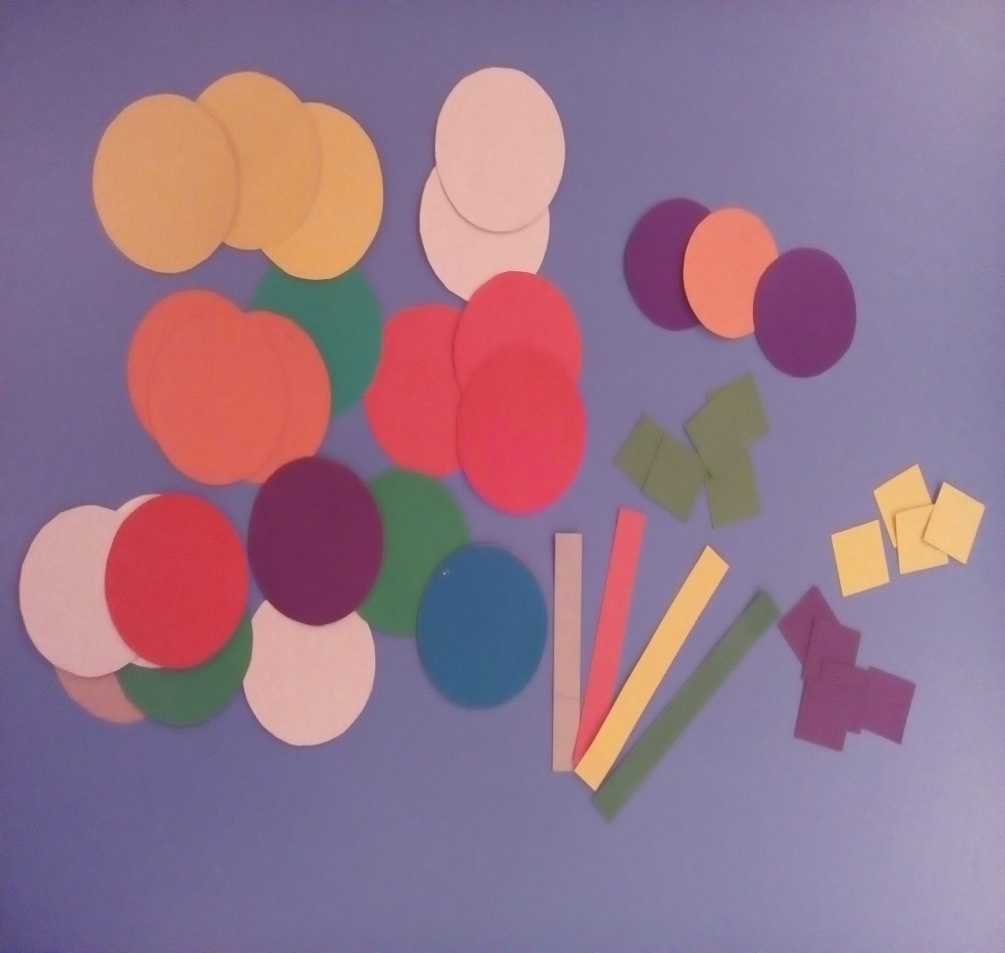 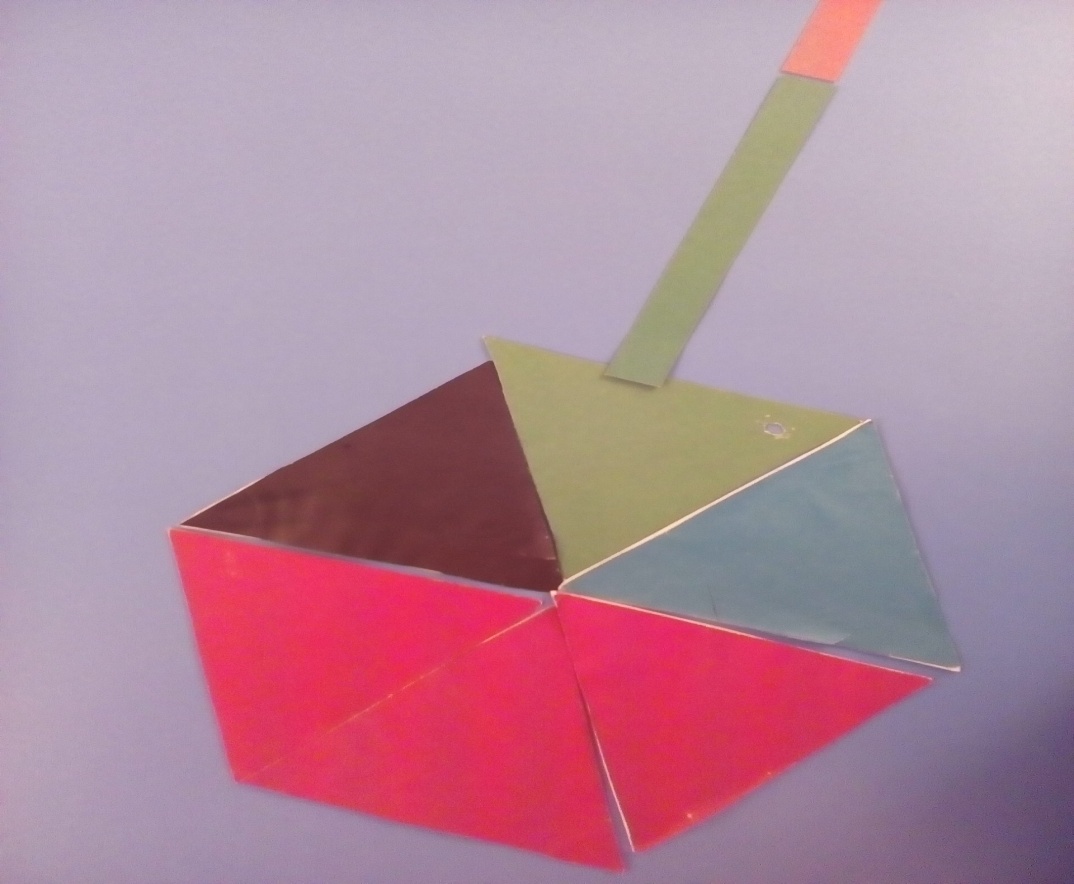 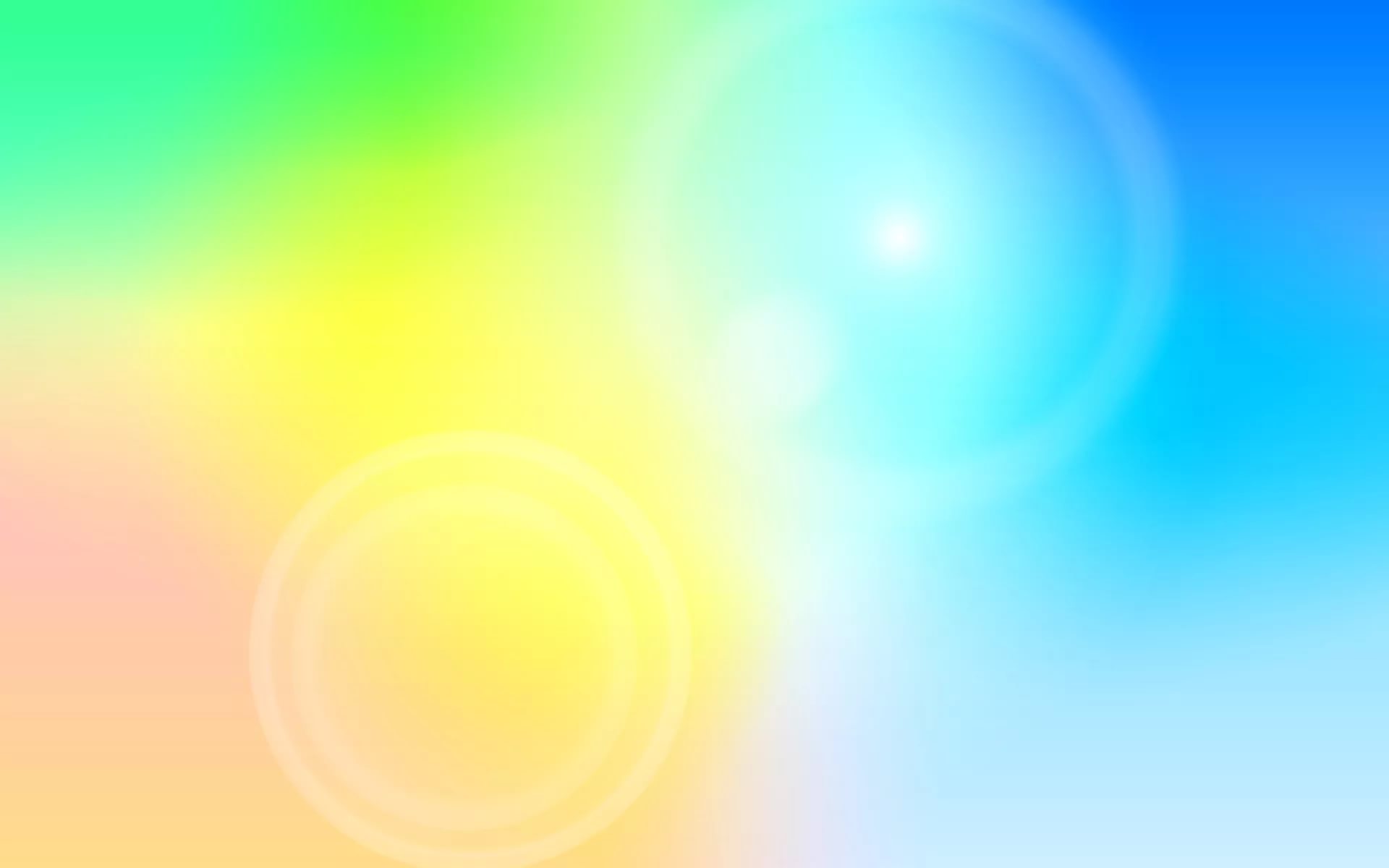 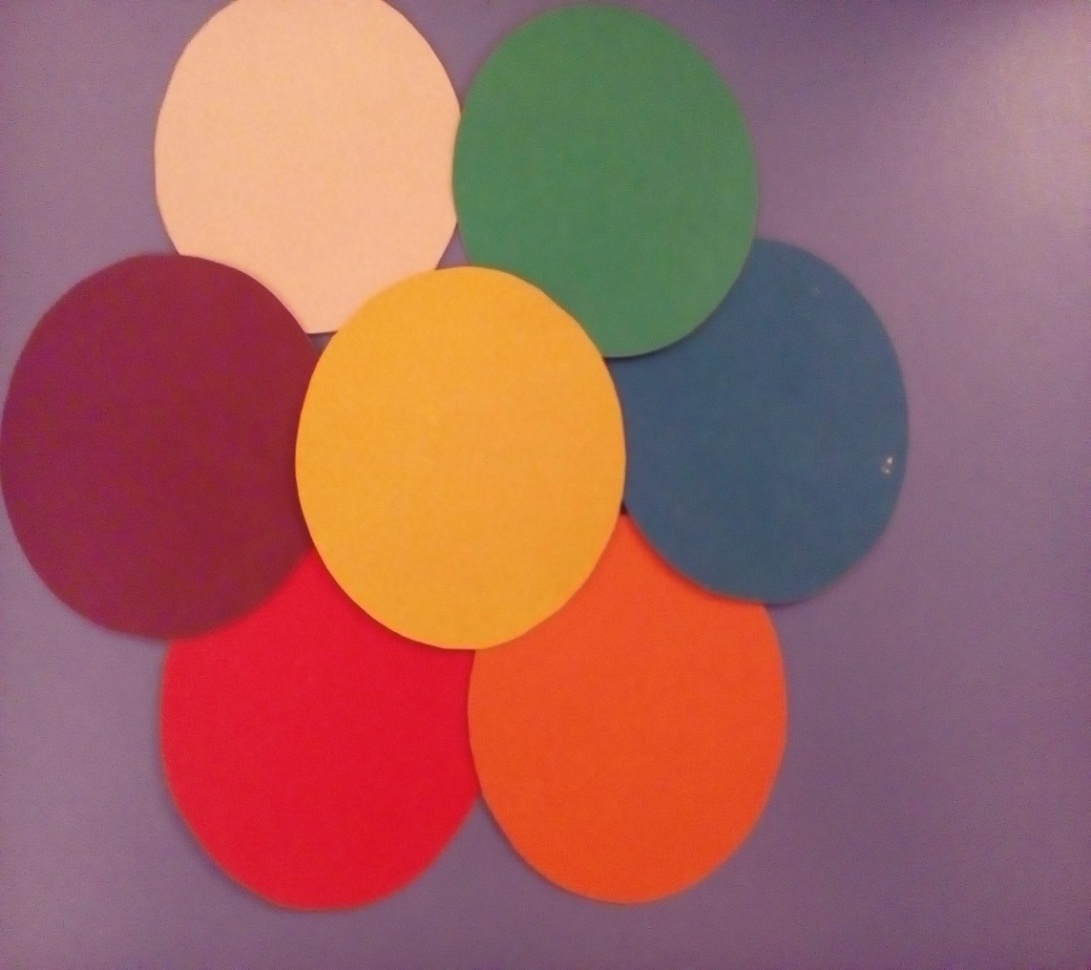 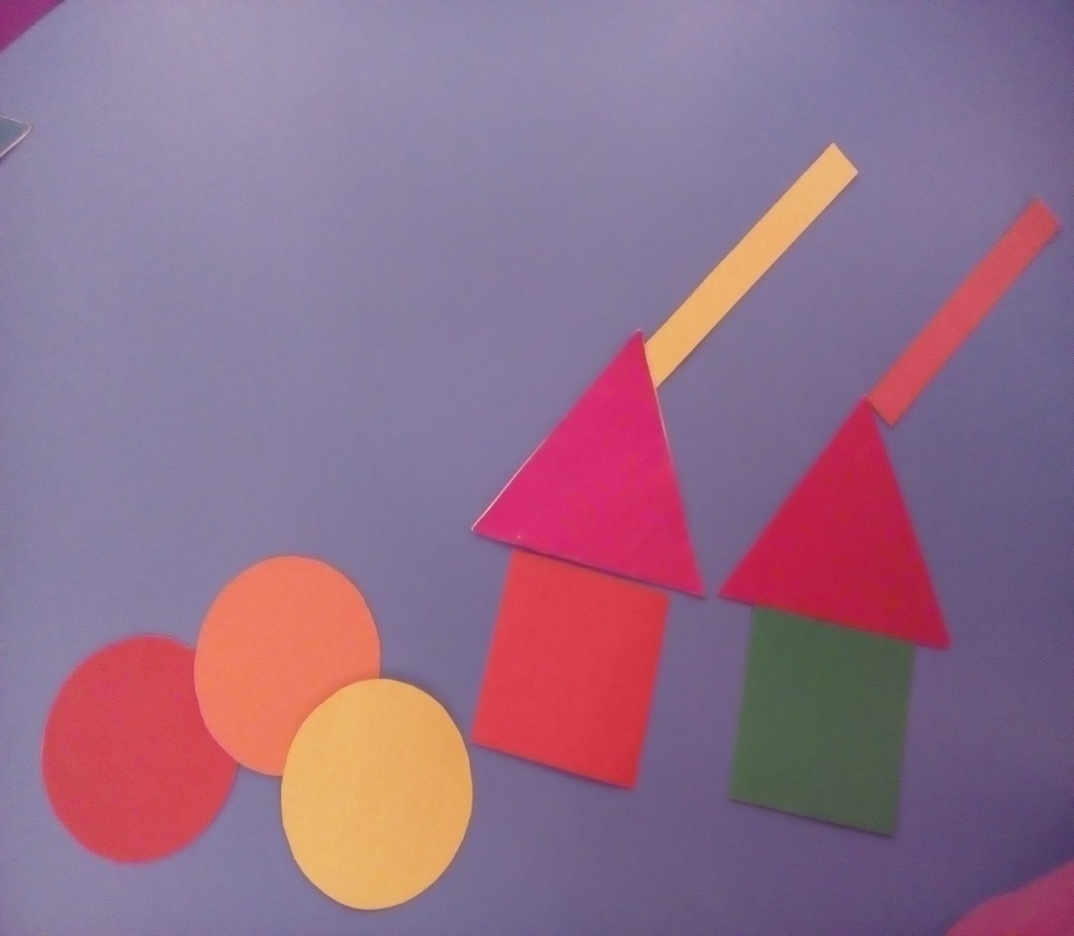 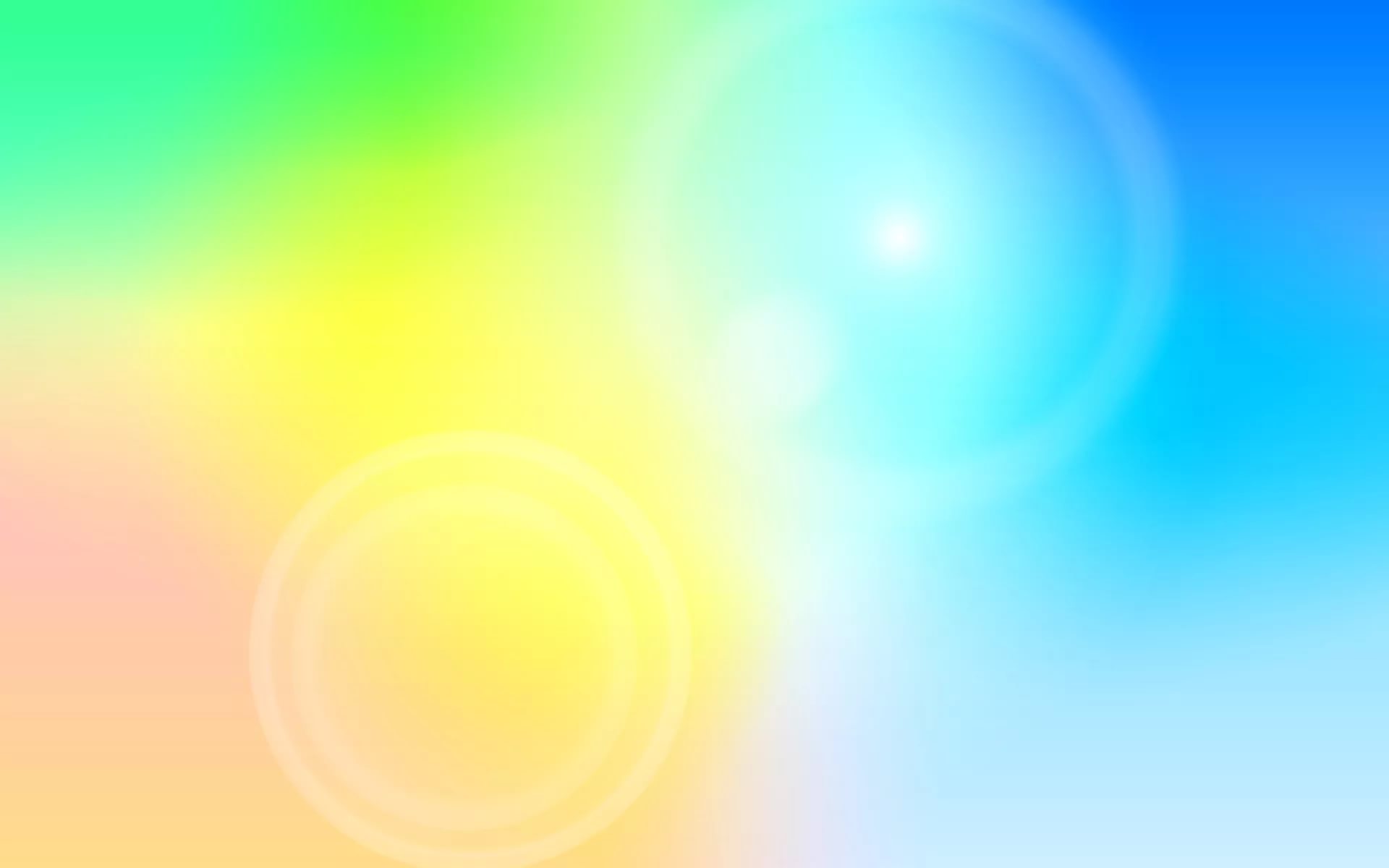 Спасибо за внимание!
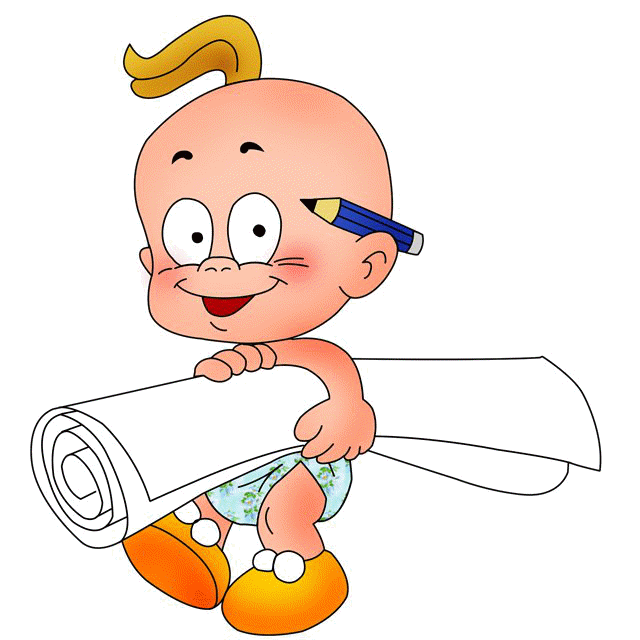